Ieskats Mārupes novada attīstības procesos
Mārupe – labvēlīgam lidojumam teicama starta vieta!
Attīstības nodaļas vadītāja
Ilze Krēmere
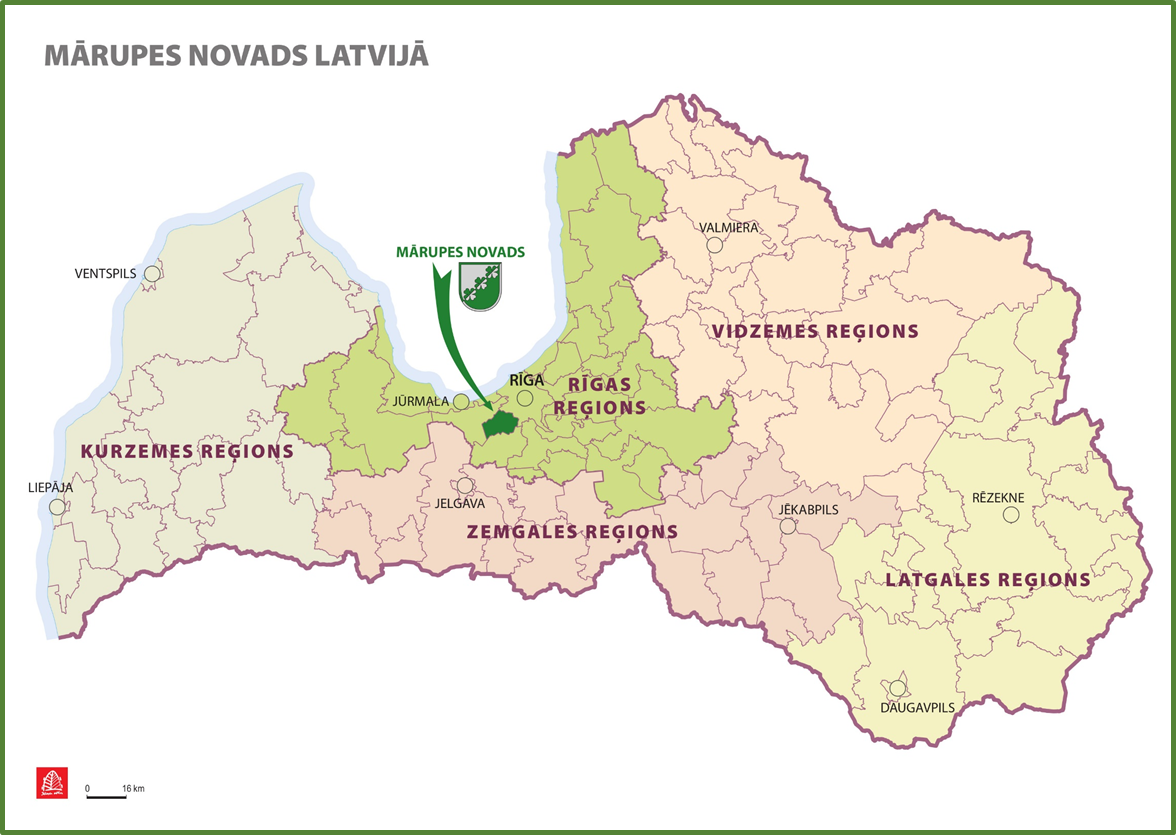 Jūrmala
Jelgava
Platība10391.3  ha    Iedzīvotāji 20 025
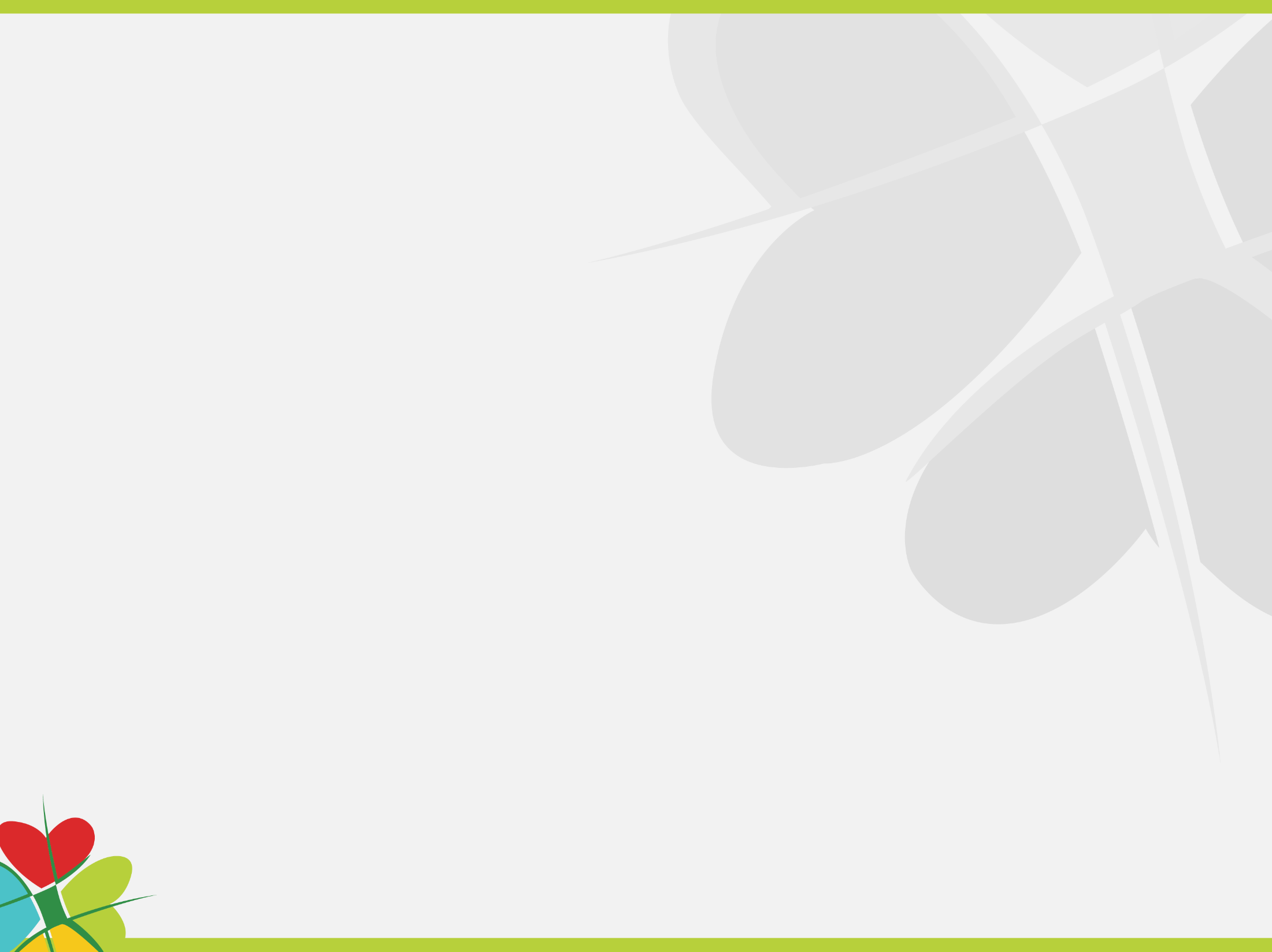 Iedzīvotāju vidējā vecuma ziņā jaunākais novads
Intensīva būvniecība, gadā vidēji ekspluatācijā tiek nodotas 100 jaunbūves
Vid.gadā tiek uzsākti 20 -25 detālplānojumi, 2-3 lokālplānojumi
Ielu kopgarums novadā ~ 130 km, no kuriem 50 km privātās ielas
Līgumi ar 70 privātajām PII 
(665 izglītojamie)
Attīstības nodaļa
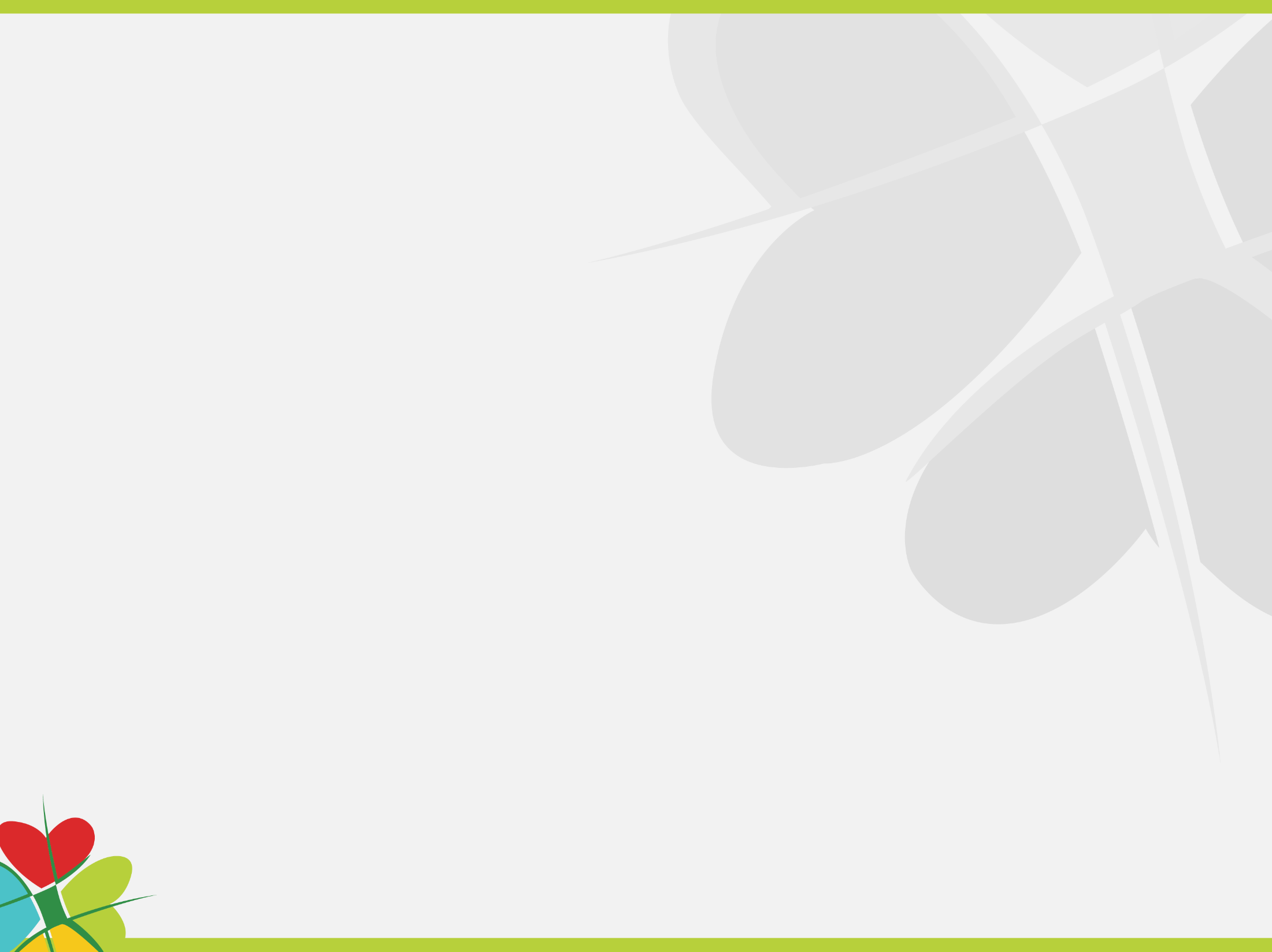 Attīstības jomā
Pabeigta stratēģiju izstrāde tūrisma, mārketinga, sporta un aktīvās atpūtas, kultūrvides jomās
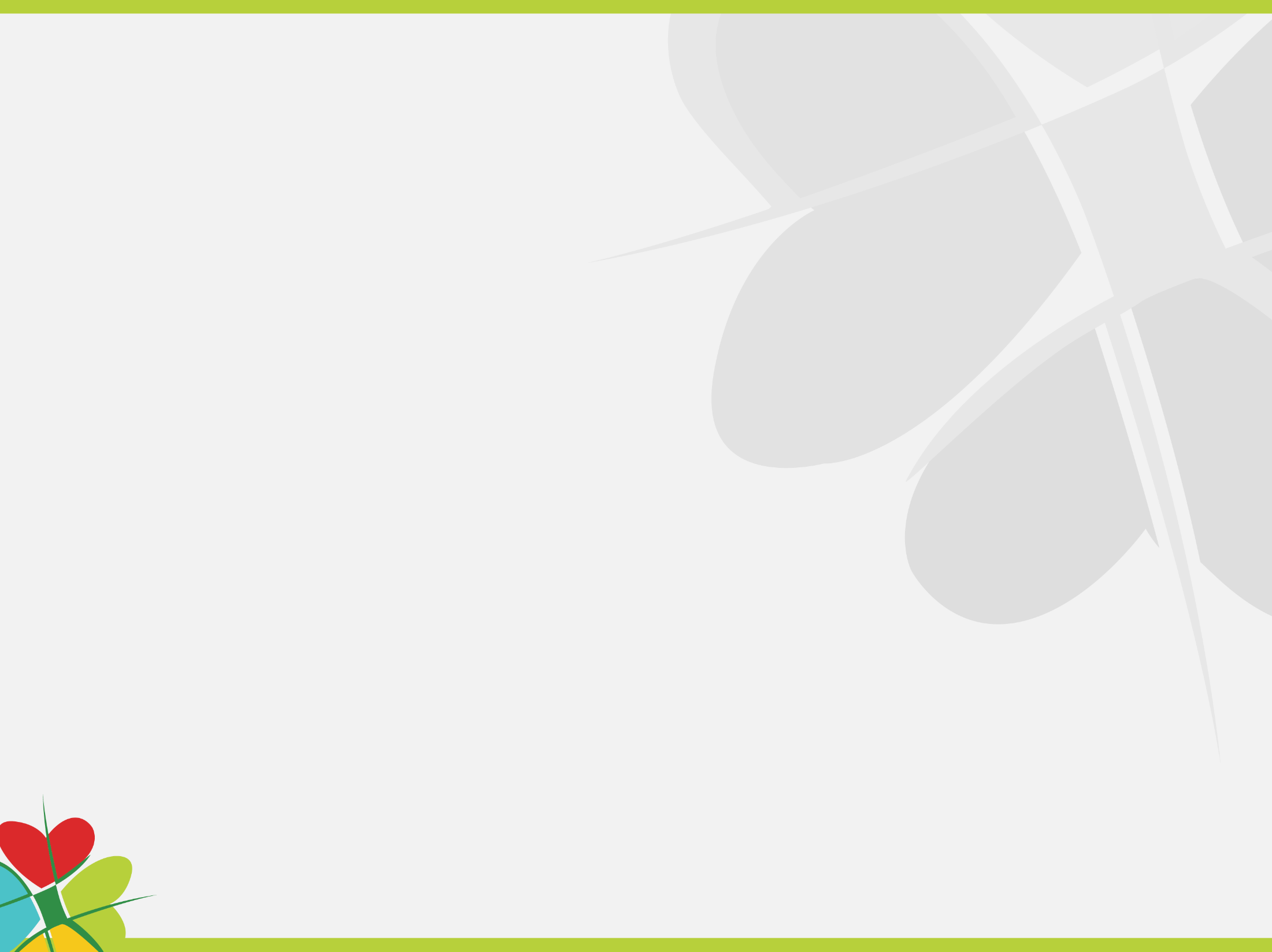 Tūrisma konsultatīvāpadome
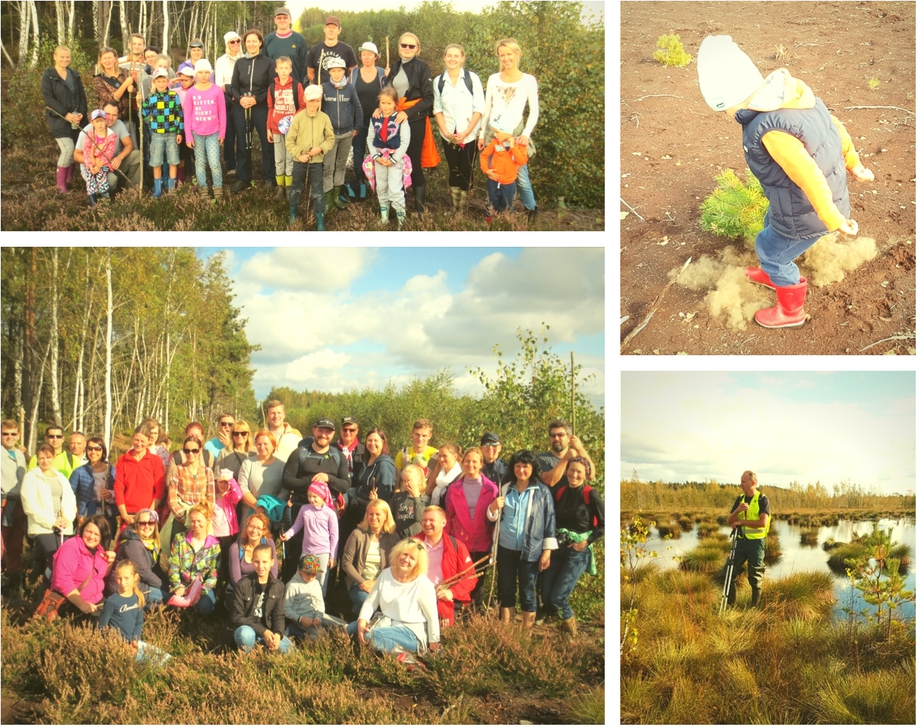 Vidzemes Tūrisma asociācijas biedrs

Atbalsts Mārupes novada amatniekiem un mājražotājiem

Semināri un mācības tūrisma pakalpojumu sniedzējiem
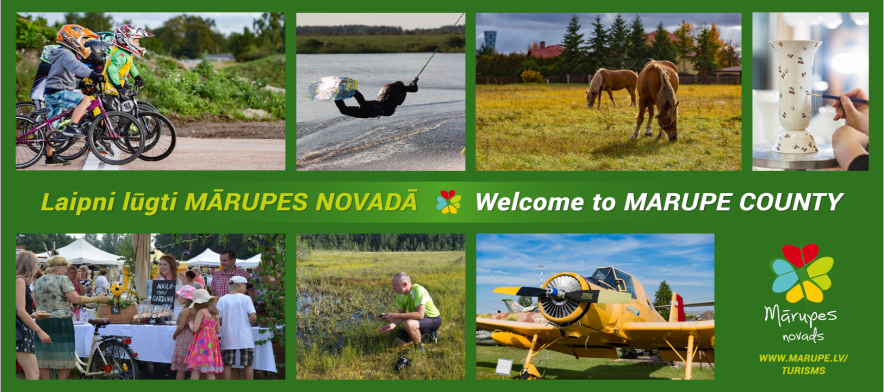 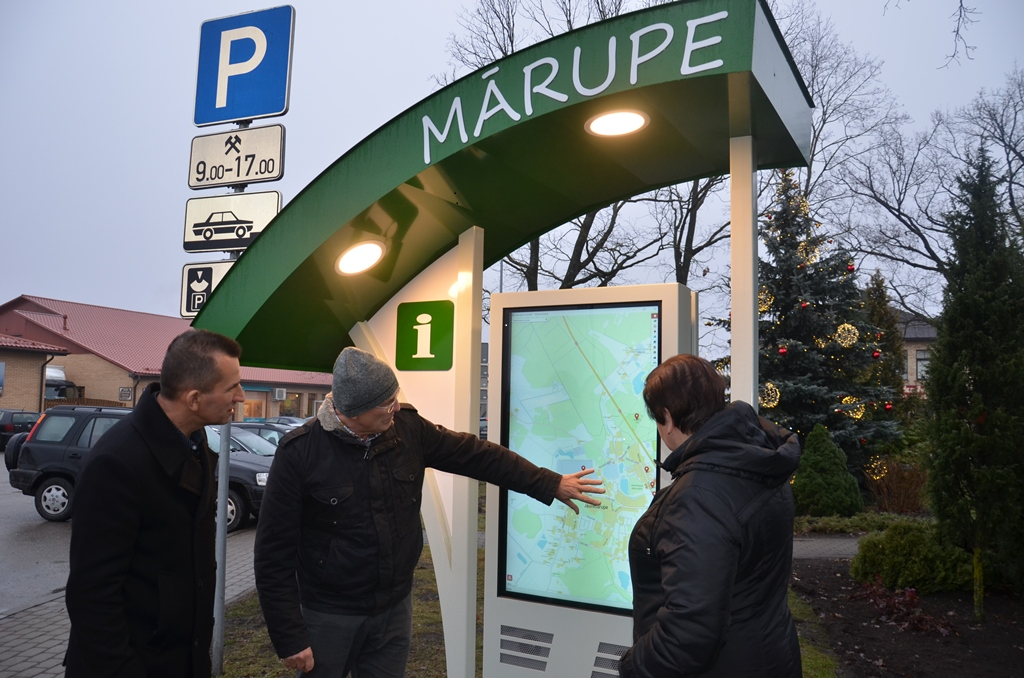 [Speaker Notes: Noslēgts līgums ar SIA "Karšu izdevniecība Jāņa Sēta", nolūkā nodrošināt Mārupes novada pašvaldības dalību Latvijas simtgades pasākumos, par 200 eksemplāru iegādi izdevumam “Ceļvedis pa Rīgu un Rīgas apkaimēm. Latvija un tās iedzīvotāji cīņā par savu valsti un pretestība okupācijas varām (1918-1991)”, kurā tiks iekļauti 4 Mārupes novada objekti (piemiņas vietas) - Piemiņa krusts (Baltais krusts) "Baigā gada" upuriem Skultes mežā, PSRS Baltijas flotes Gaisa karaspēka bumbvedējs IL -28, Skultē, Piemiņas ansamblis totalitāro varu upuriem pie Mārupes kapiem un Kapa vieta Barikāžu laikā nogalinātajam šoferim Robertam Mūrniekam.]
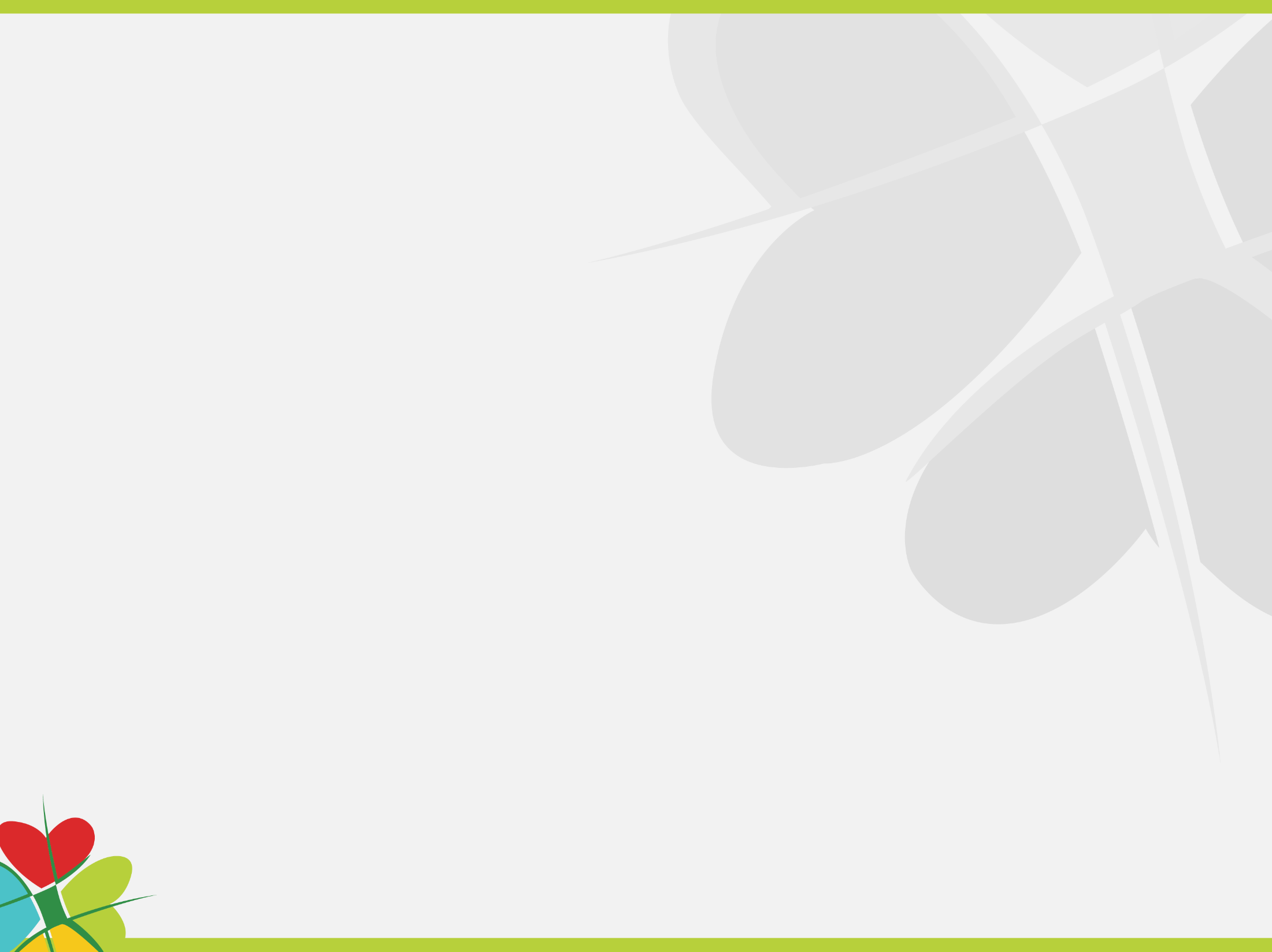 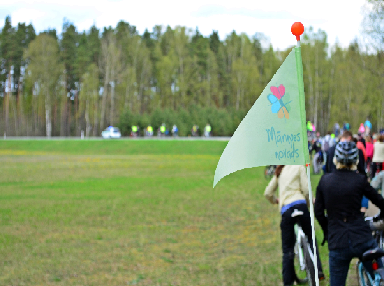 Sporta un aktīvās atpūtas konsultatīvā padome
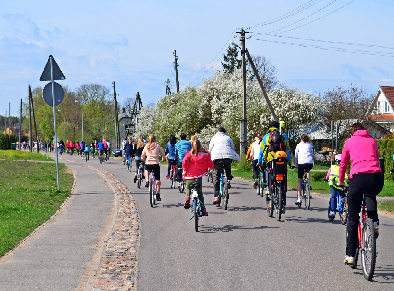 Sporta pasākumu plāns

Virzība sporta objektu būvniecībā

Stratēģisku jautājumu risināšana
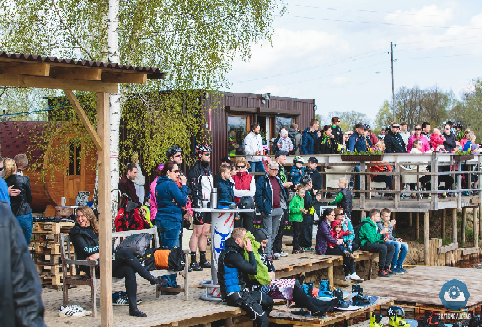 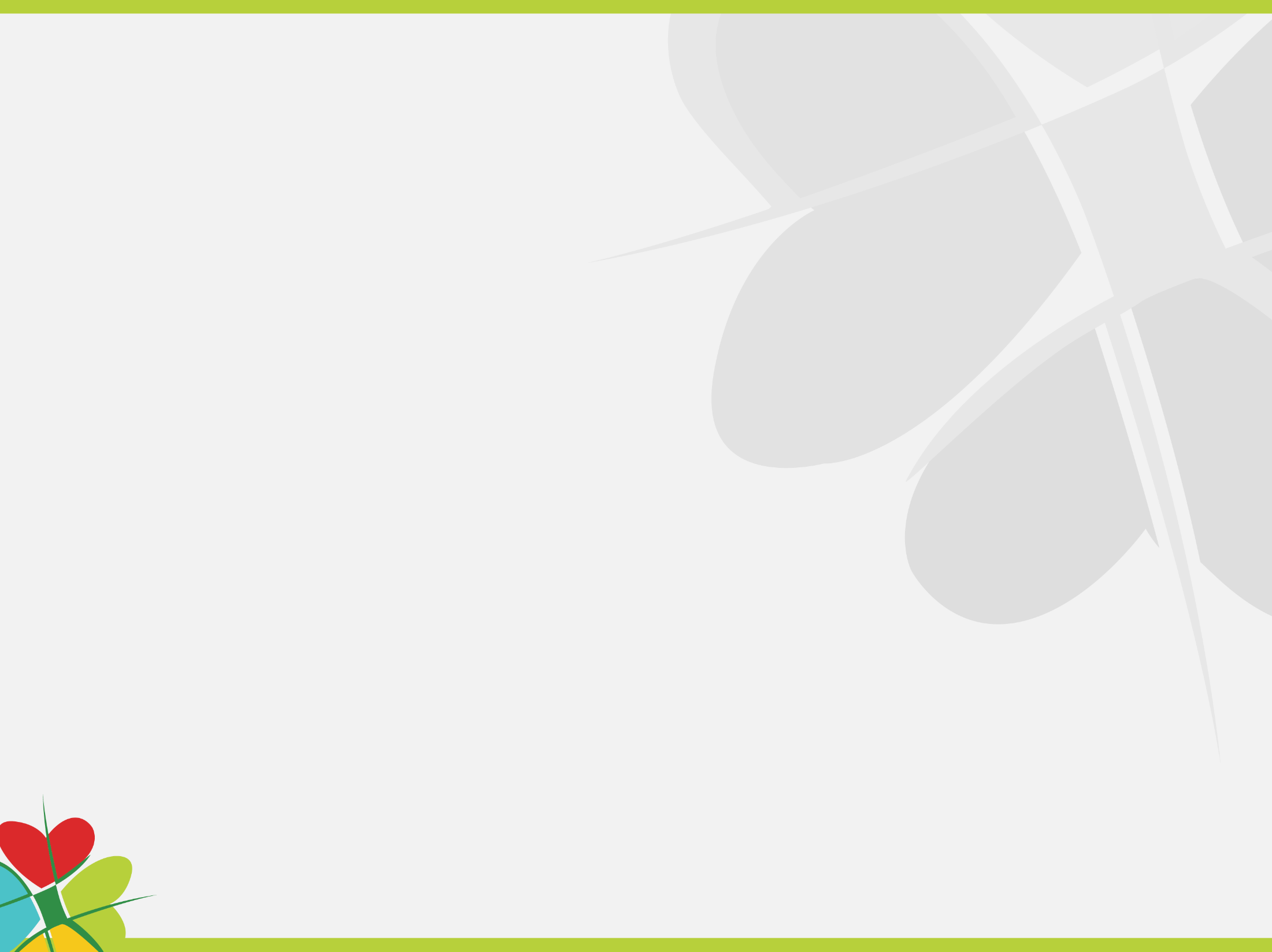 Izglītības  konsultatīvā padome
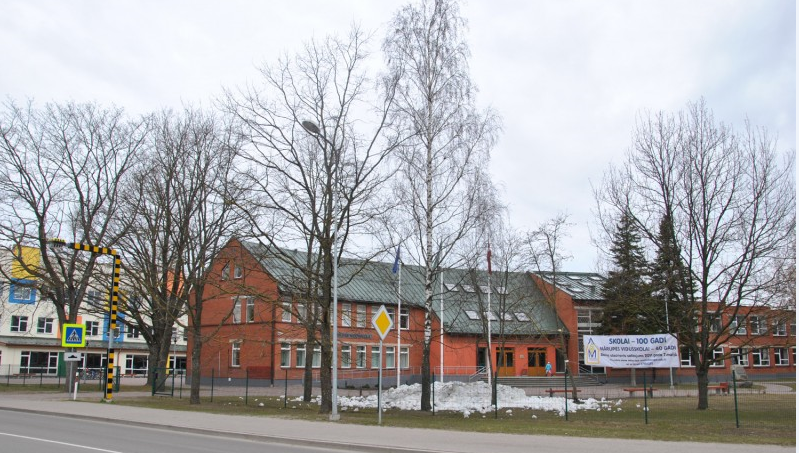 Izglītības programmas

Skolu attīstības programmas

Dalība projektos
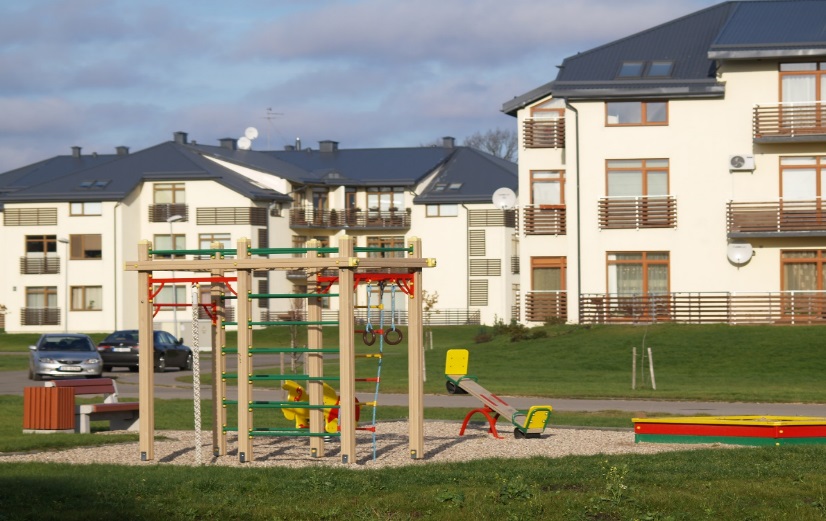 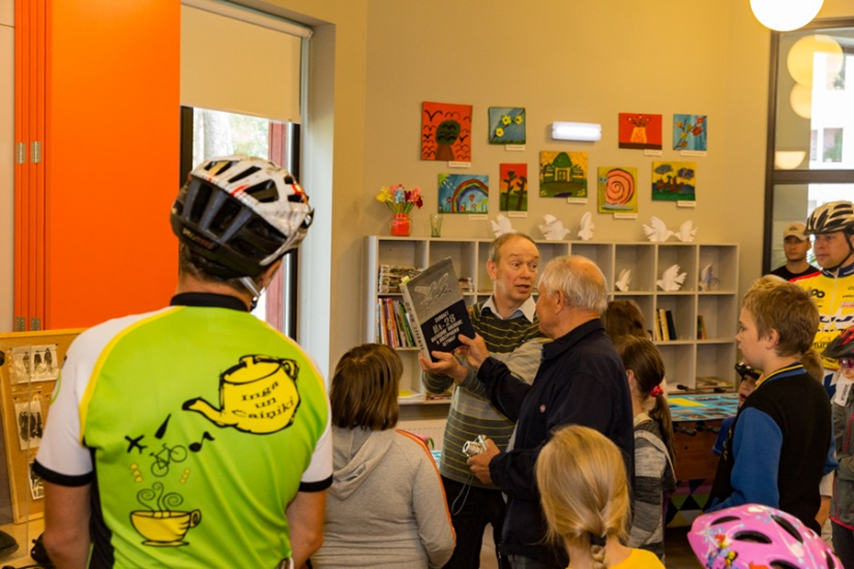 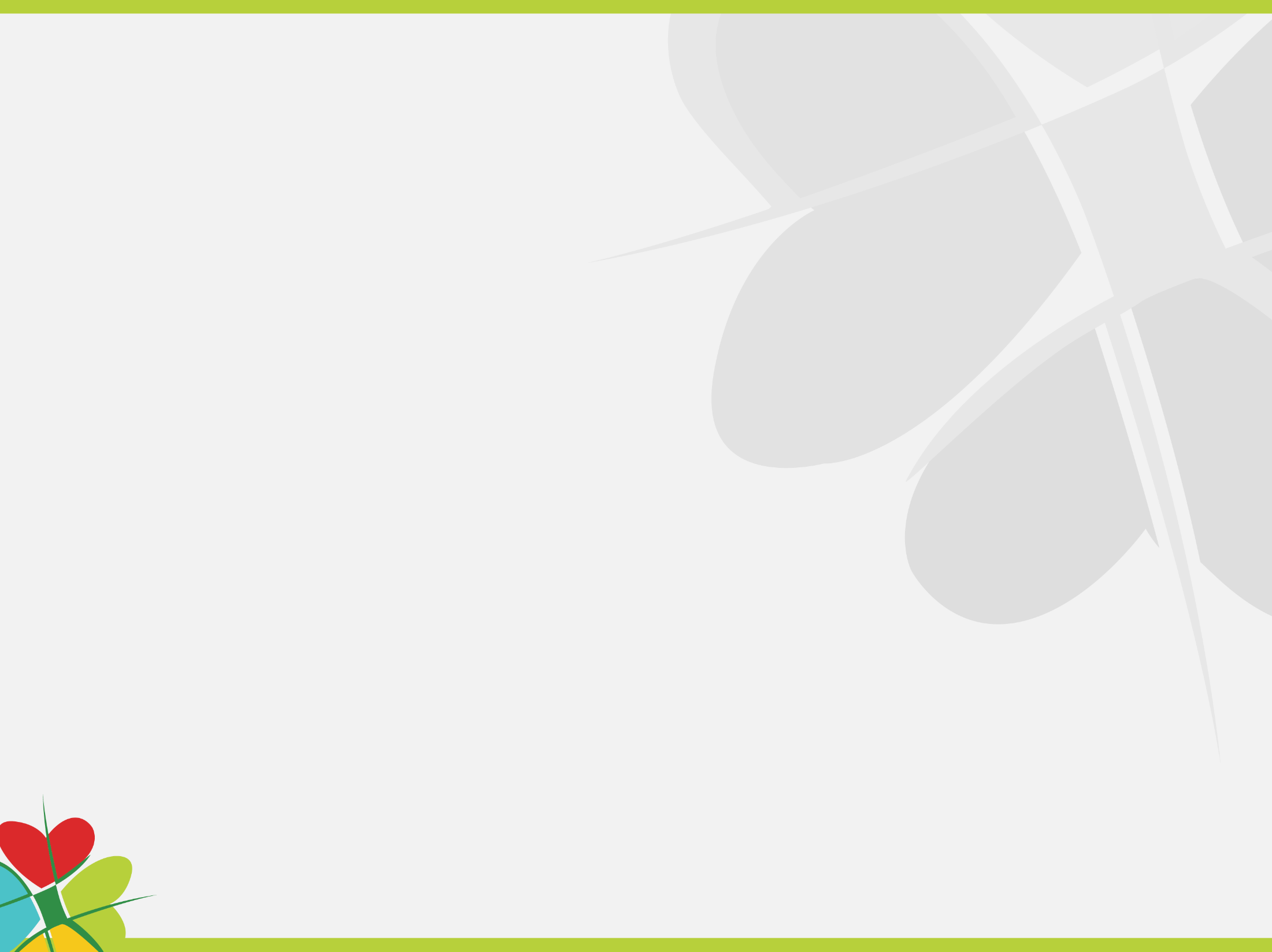 Mārketinga  konsultatīvā padome
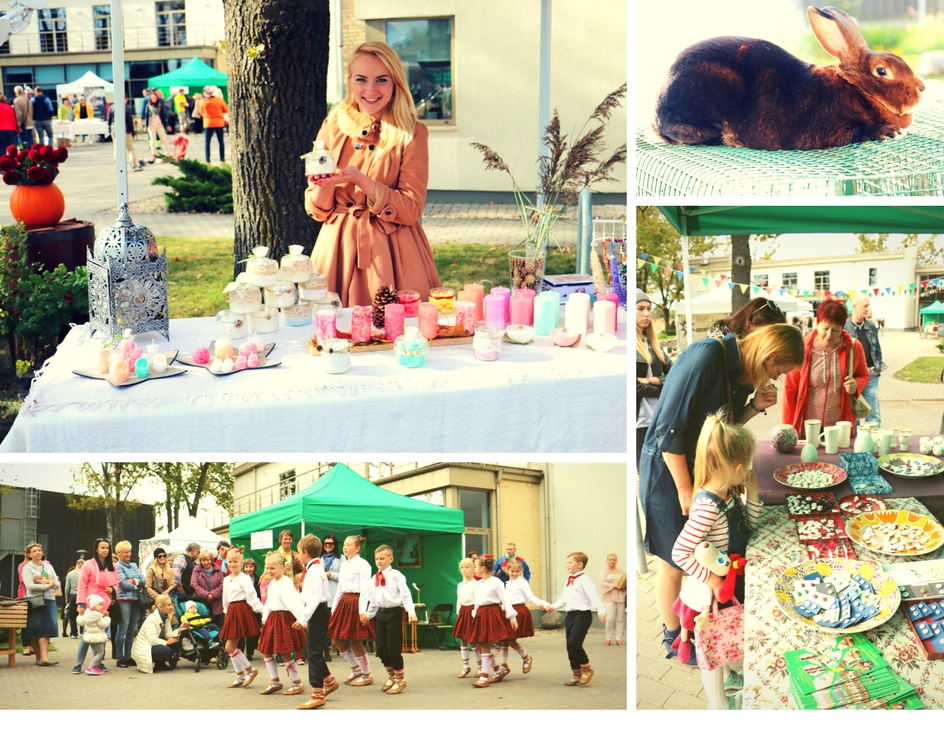 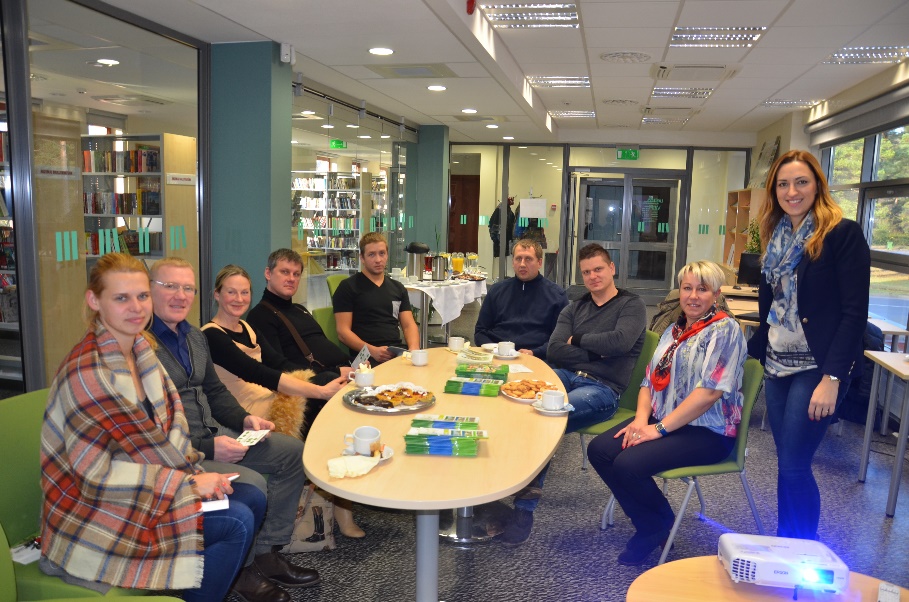 Uzņēmējdarbības konsultatīvā padome
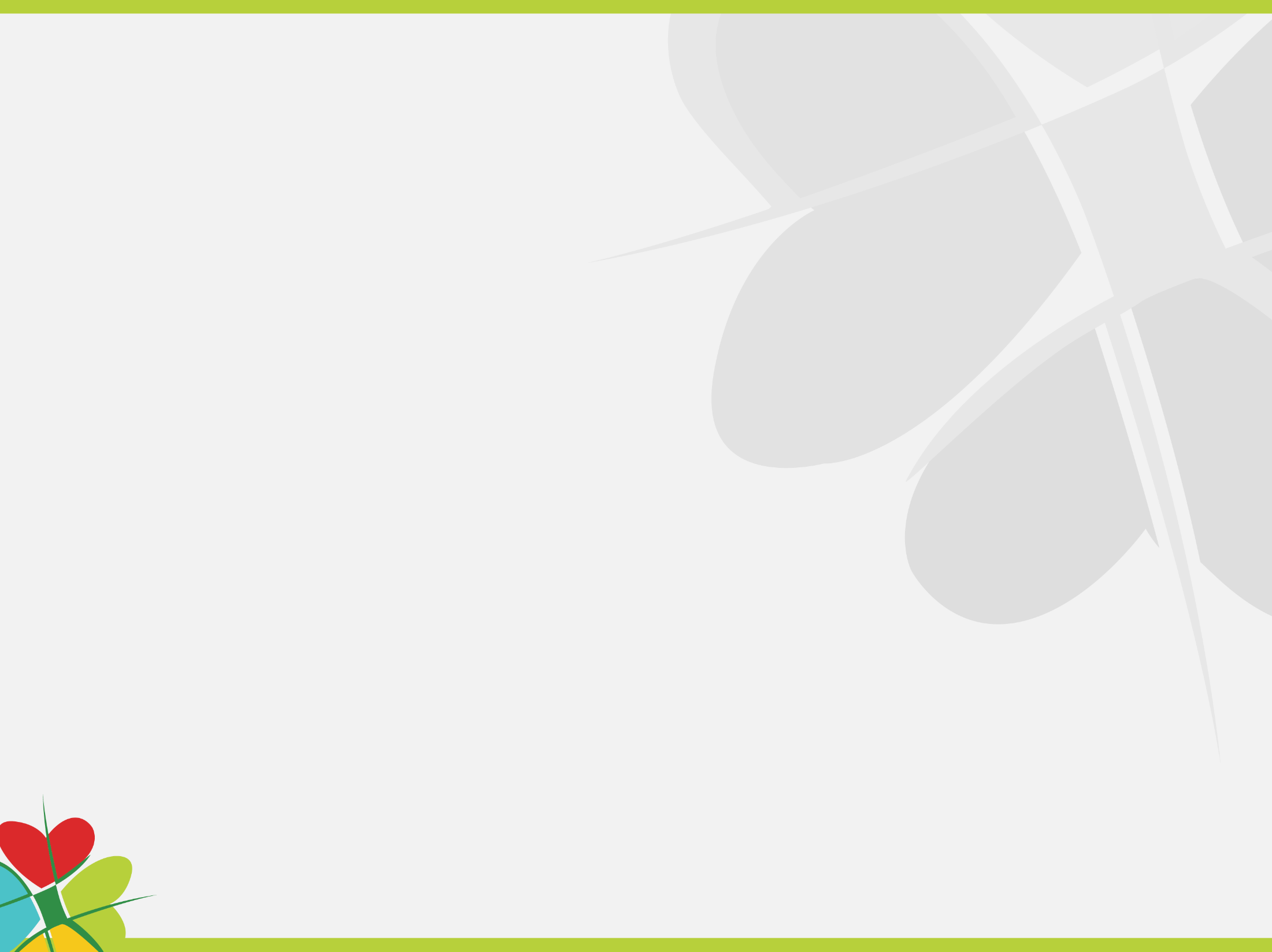 Kultūrvides konsultatīvā padome
Līgosim kopā Mārupē!
Lieldienu jampadracis
Mārupes cālis
Muzikālā Advente
bērnu un jauniešu svētki “Ar vasaru saujā”
Jaundzimušo sveikšana “Esmu mazais mārupietis”
Senioru godināšana
Latvijas Valsts proklamēšanas gadadienas pasākumi
Brīvdabas kino
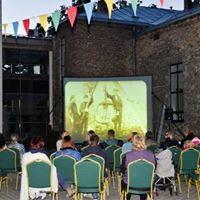 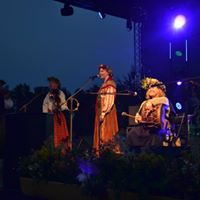 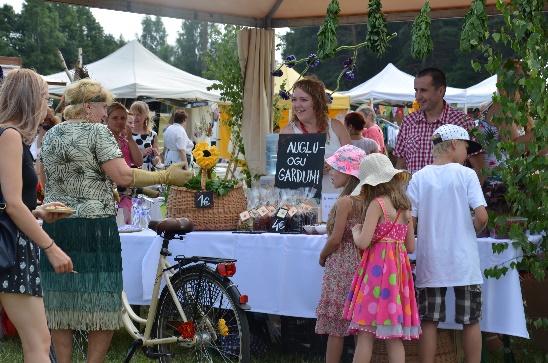 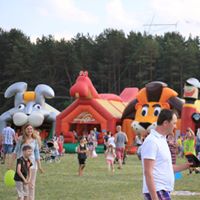 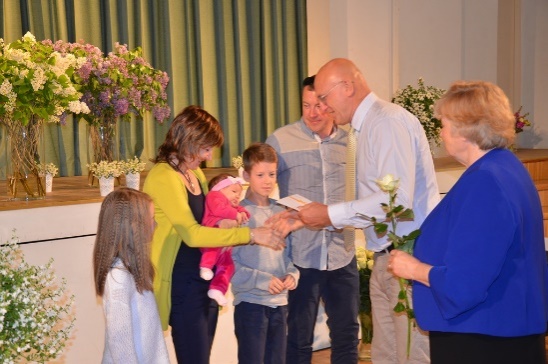 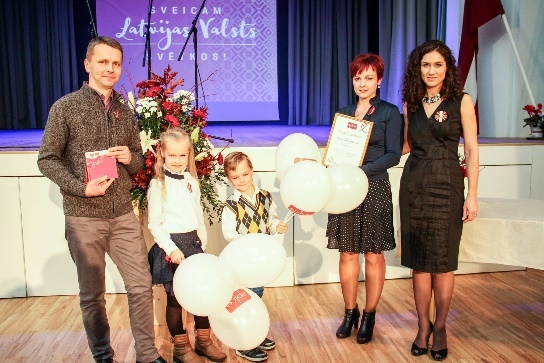 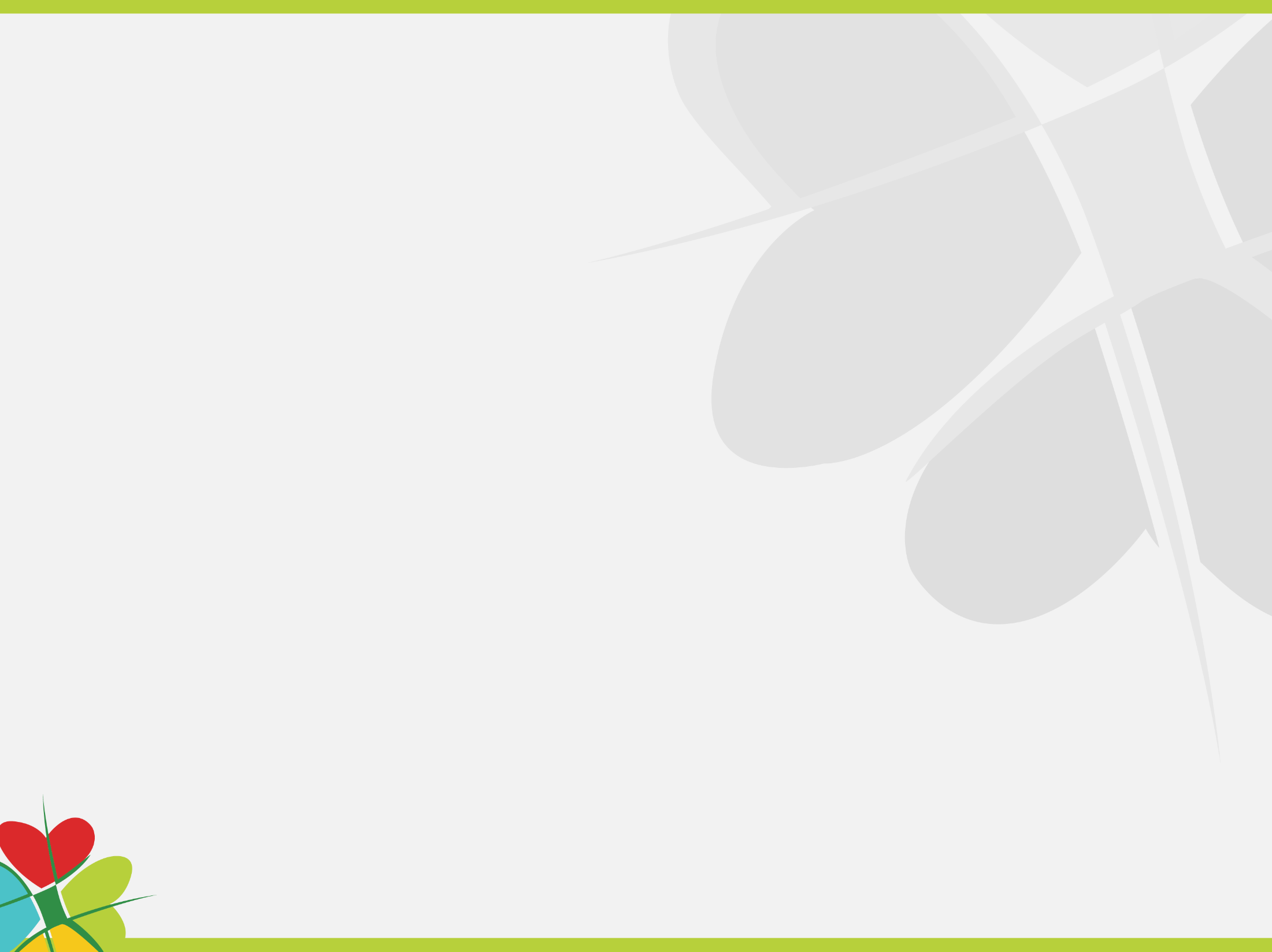 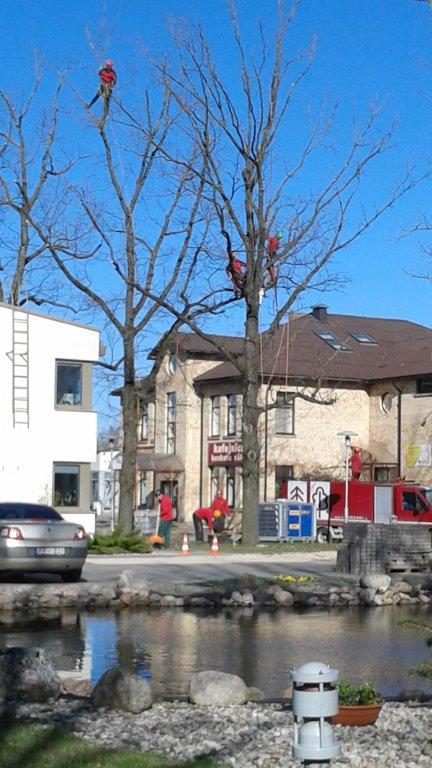 Labiekārtošanas konsultatīvā padome
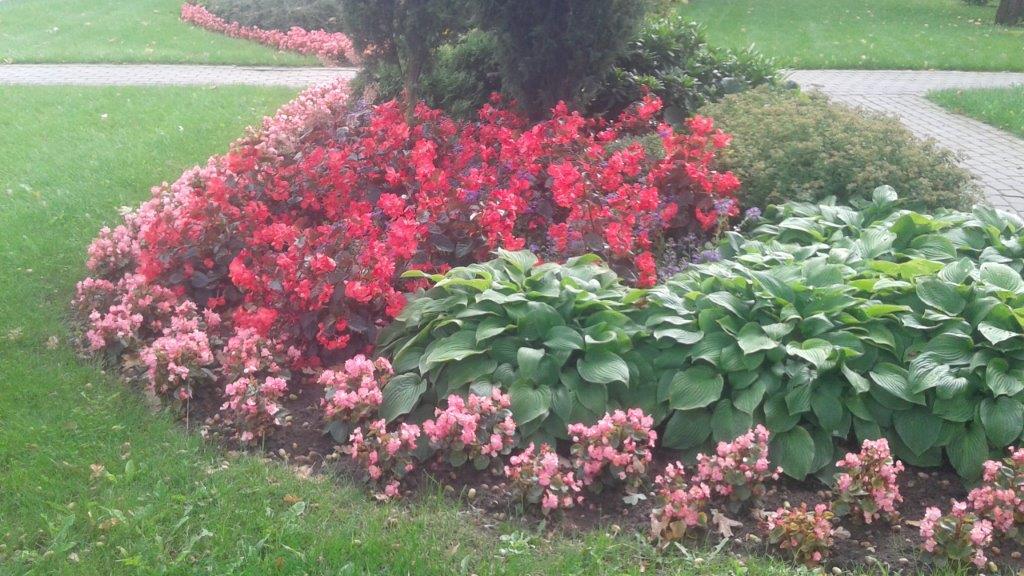 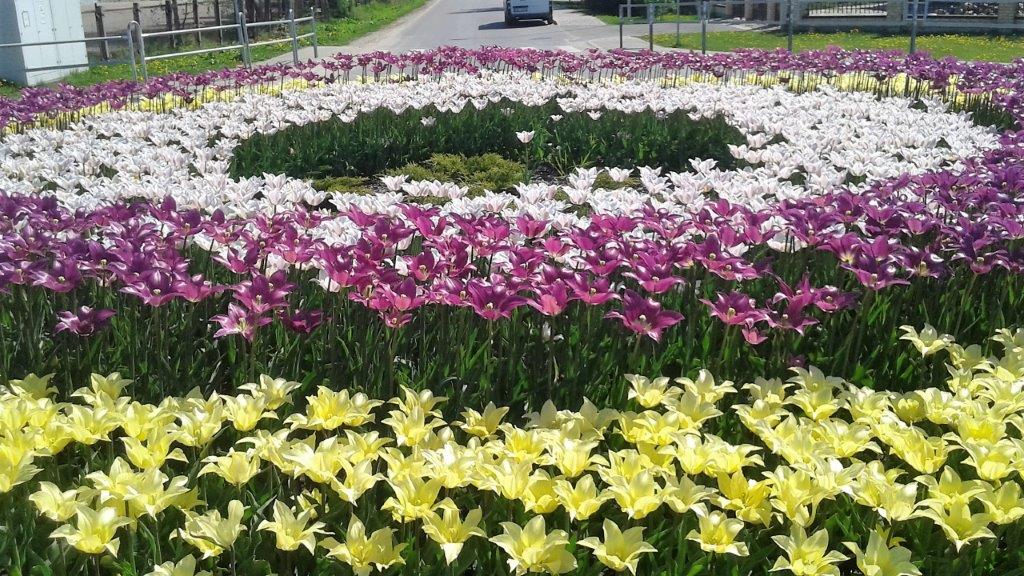 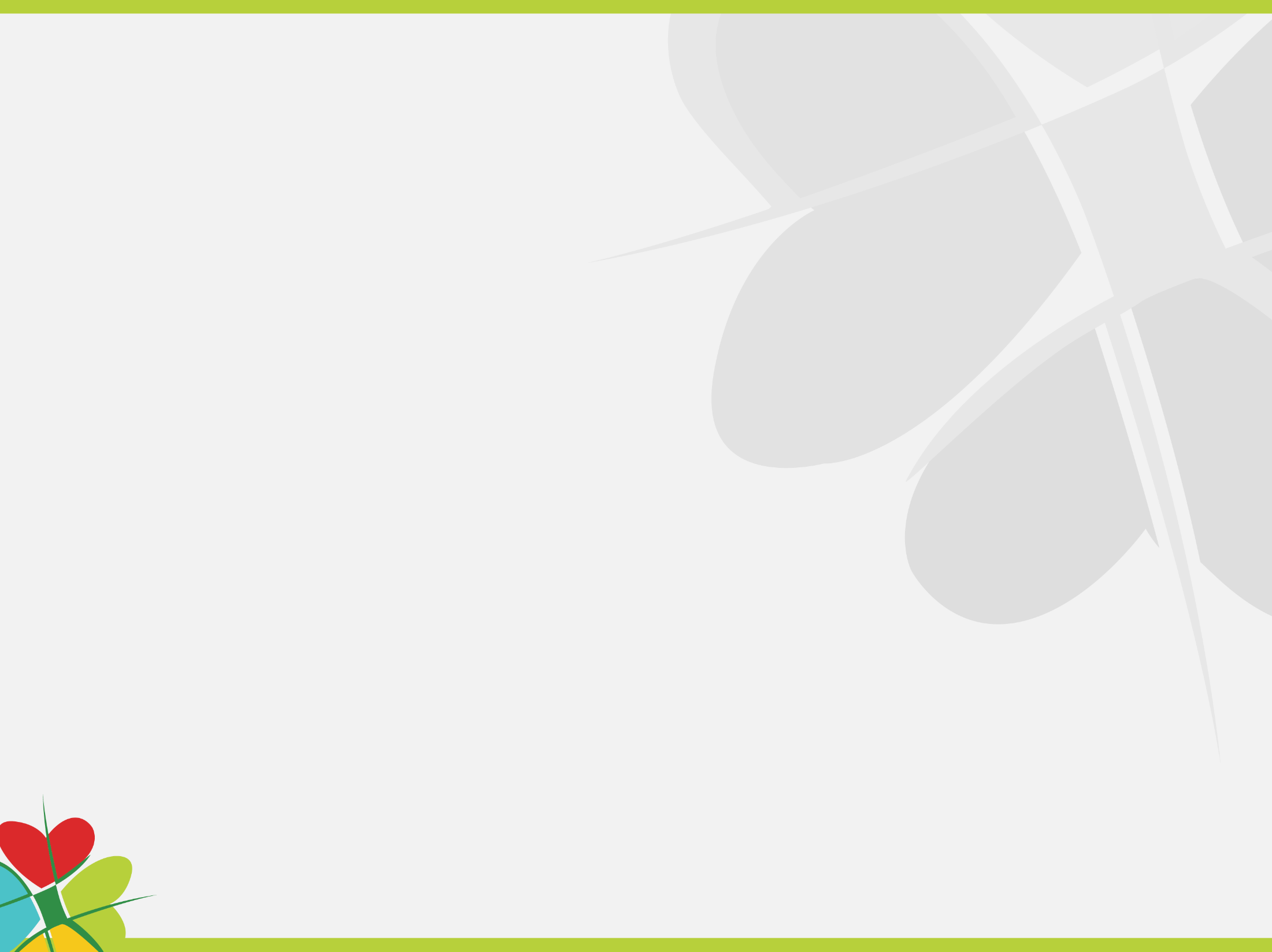 Tīraines dārzi - detālplānojums
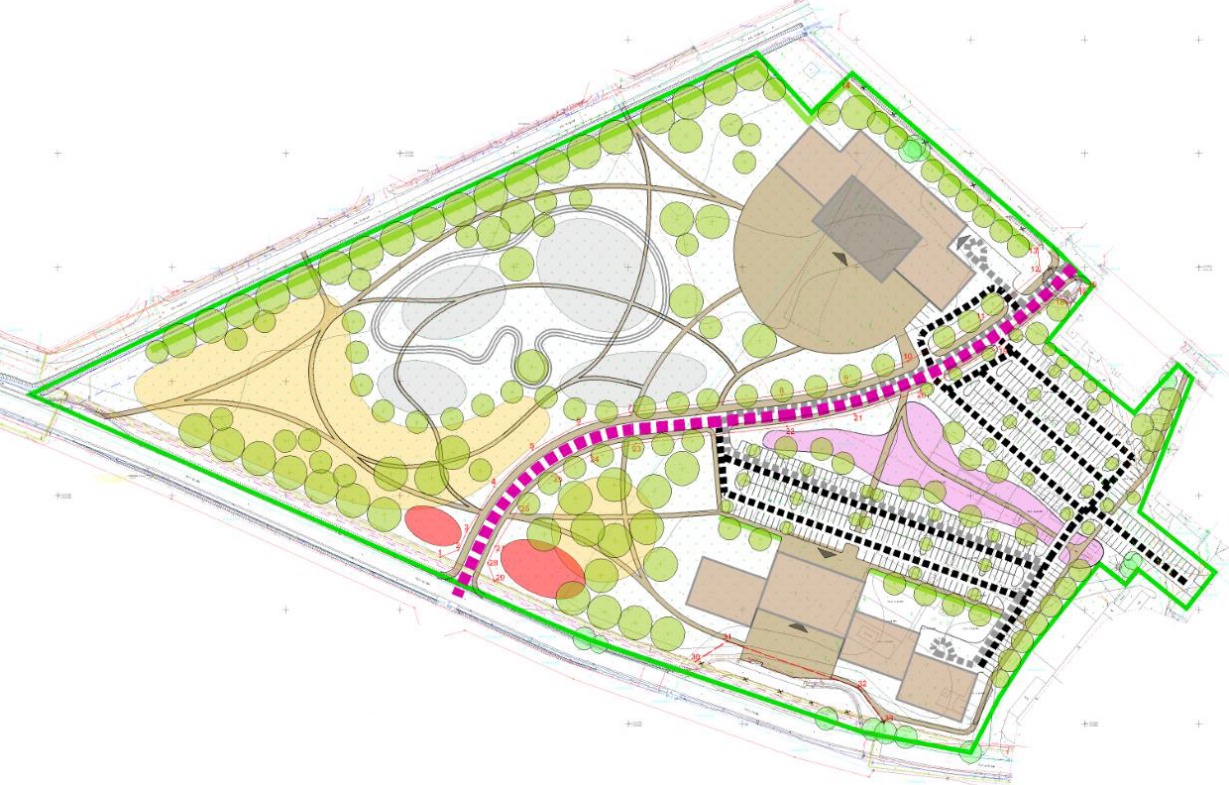 REKOMENDĒJAMIE SATIKSMES ORGANIZĀCIJAS PRIEKŠLIKUMI
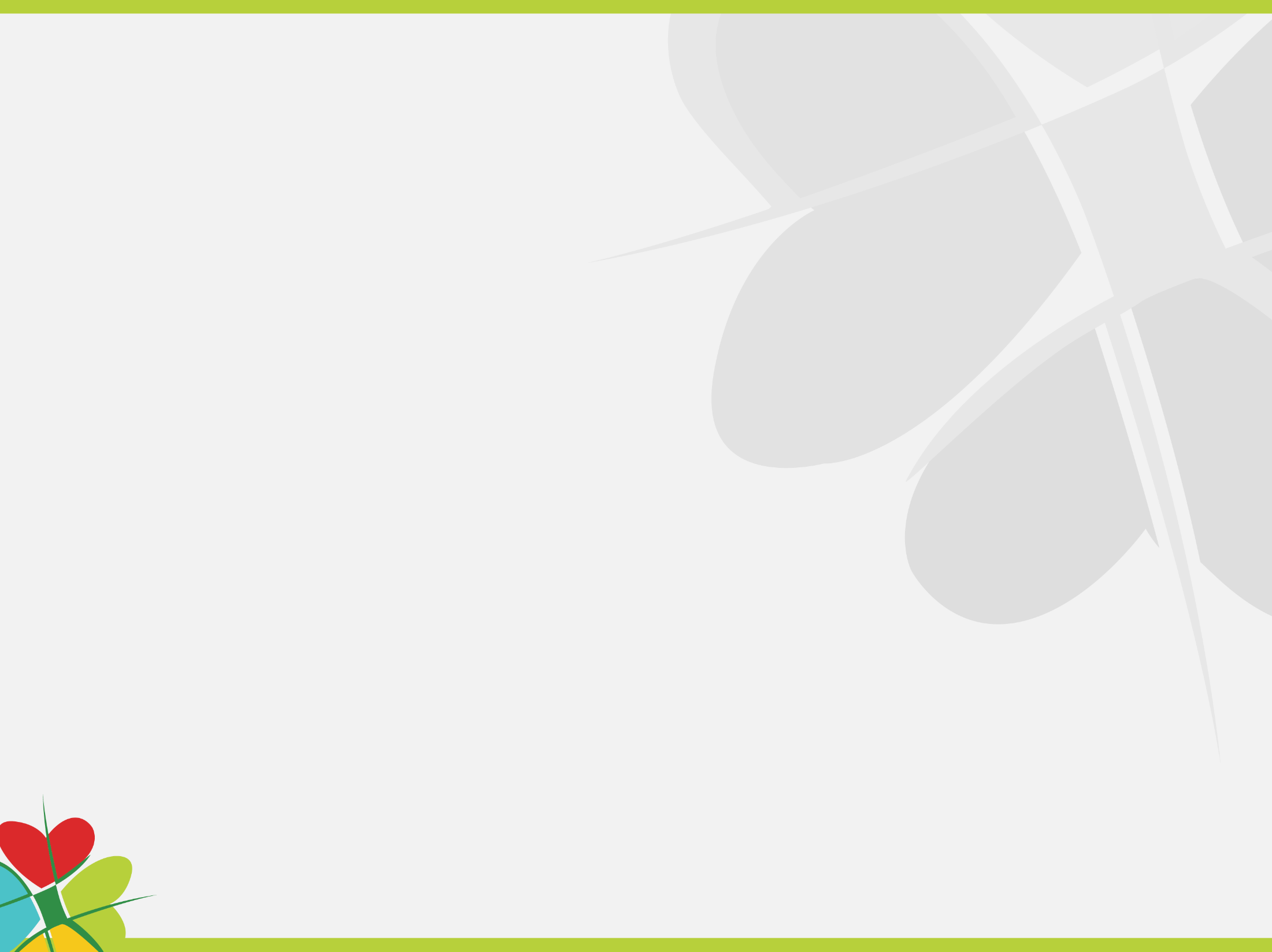 Teritorijas funkcionālais risinājums
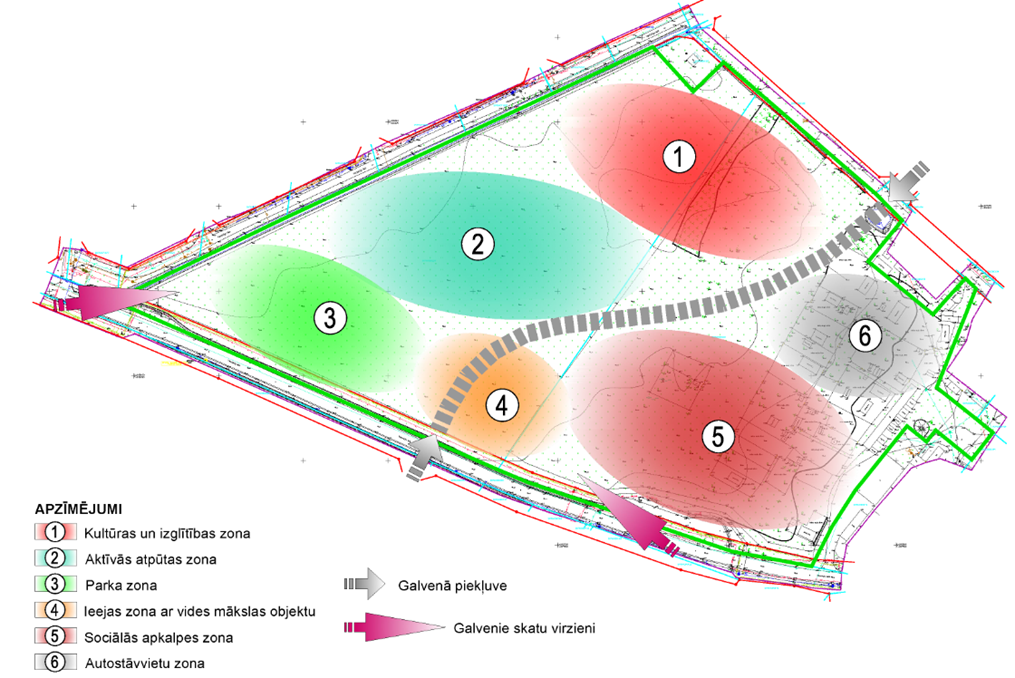 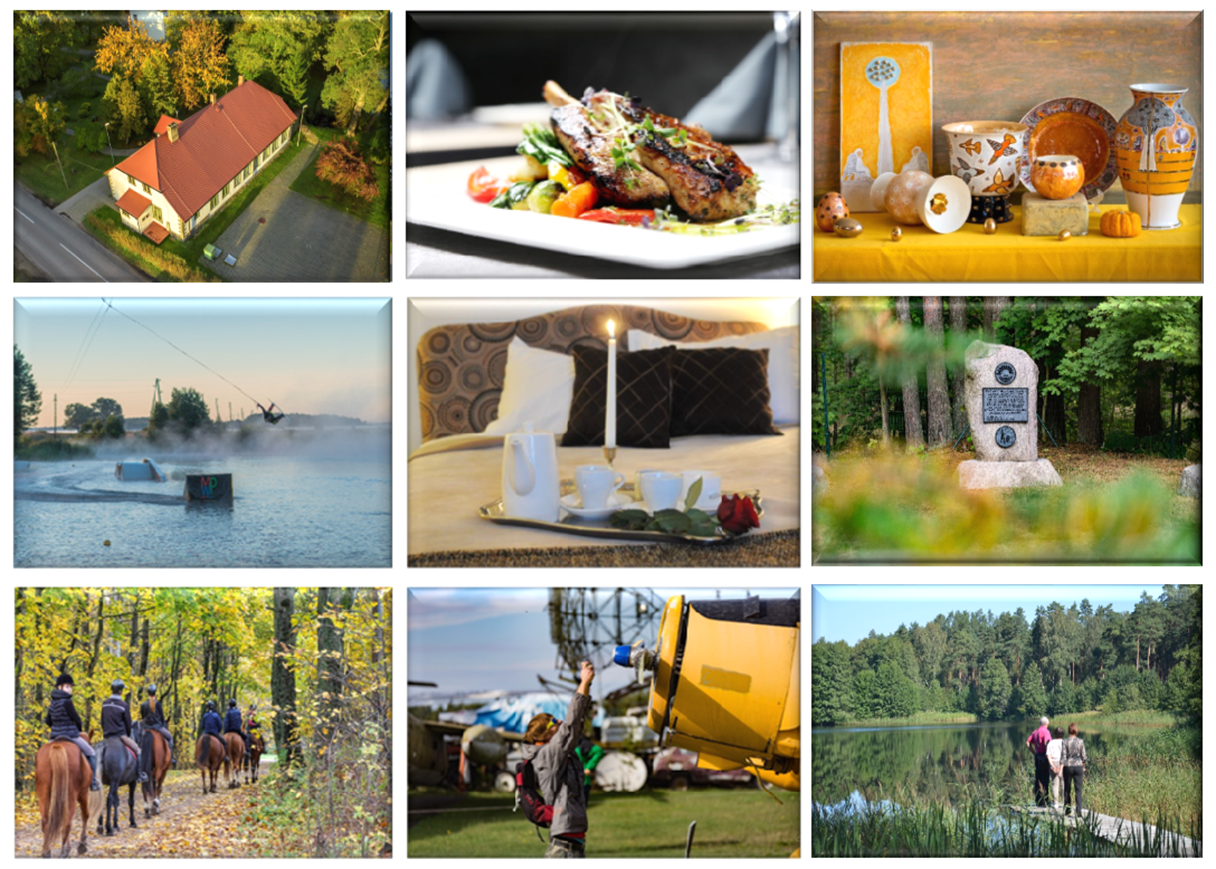 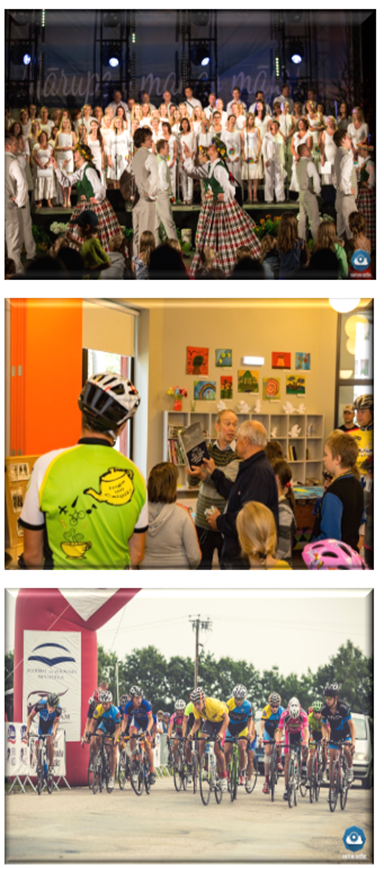